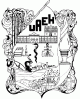 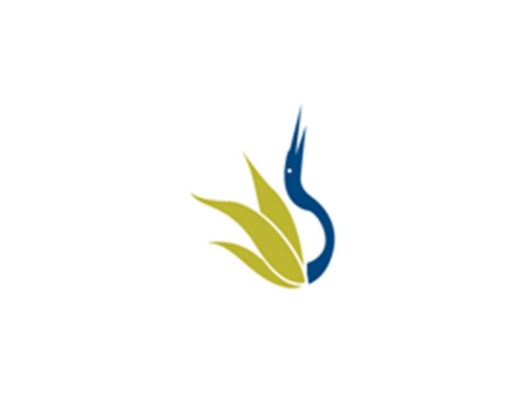 UNIVERSIDAD AUTÓNOMA DEL ESTADO DE HIDALGO
ESCUELA SUPERIOR DE ZIMAPÁN
Licenciatura en Derecho

Tema: 
LA SOCIEDAD INTERNACIONAL

Lic. Beatriz Adriana Victoria Gerardo

Enero – Junio 2014
Tema: LA SOCIEDAD INTERNACIONAL.

Resumen:

El Derecho se presenta como una realidad orientada a regular las relaciones que los individuos establecen entre sí dentro del marco de una sociedad o comunidad organizada. La sociedad aparece así como la base sobre la que opera y se asienta el Derecho. Esta estrecha vinculación no es ajena al Derecho Internacional Público y es que al igual que cualquier ordenamiento jurídico el Derecho Internacional va a operar sobre una base social, la sociedad internacional.

Palabras clave: 

Sociedad internacional, Estado, derecho, organizaciones, individuos.
Topic: THE INTERNATIONAL SOCIETY.

Abstract:

The Law is presented as a reality geared to regulate the relations established between the individuals if within the framework of a society or a community organized. The society appears as well as the basis on which it operates and settles the law. This close connection is not unrelated to the Public International Law and is that like any legal system International Law will operate on a social basis, the international society.

 Key Words: 

International society, state, law, organizations, individuals.
Objetivo general:

La presente asignatura proporcionará al estudiante los conocimientos necesarios para el estudio de la sociedad internacional, entendiendo de la importancia de los sujetos internacionales y de sus relaciones.
Nombre de la unidad:

UNIDAD I: 
CONCEPTOS PREELIMINARES


Objetivo de la unidad:

El alumno conocerá los aspectos básicos de la sociedad internacional así como las fuentes y origen del Derecho Internacional Público.
Tema:

1.1. La Sociedad Internacional 

Introducción:

La sociedad internacional es un conjunto de sujetos de Derecho Internacional Público, unidos por un objetivo común en razón de intereses similares, es decir, es el grupo de comunidades políticas independientes que no forman simplemente un sistema, sino que, además, han establecido, a través del diálogo y del consentimiento, reglas e instituciones comunes para organizar sus relaciones y han reconocido tener intereses comunes para mantener dichos acuerdos.
La Sociedad Internacional
Concepto de Derecho
«Conjunto de normas jurídicas que regulan la conducta externa del individuo en sociedad.»
P a í s
Estado
Nación
Sinónimo de
Derecho Internacional Público
Concepto
«Conjunto de normas jurídicas que regulan la conducta de los sujetos de Derecho internacional (Estados y las organizaciones internacionales)»
Ius gentium
Derecho de Gentes
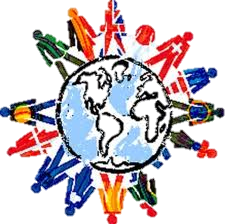 Estados
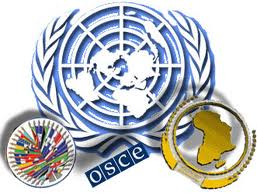 Organizaciones Internacionales
Sujetos del D.I.P.
Ambos forman LA SOCIEDAD INTERNACIONAL
L o s   m á s    t í p i c o s
La Sociedad Internacional
Concepto
«Es una estructura inorgánica, que es la base de la sociología del D.I.P.»
Según Gesellschaft
Ciencia que estudia al hombre en su desempeño frente a los demás individuos.
Sociología
La Comunidad Internacional
Concepto
«Es la relación misma  y la asociación resultante, que se concibe como vida real y orgánica.»
Según Gemeinschaft
Sociedad 
Internacional
Comunidad 
Internacional
Diferencias entre SOCIEDAD y COMUNIDAD INTERNACIONAL
-Término más amplio

-Entran todos
-Término restringido 
-Grupo perfectamente determinado
-Ciertas características
IMPORTANCIA
A la Sociedad Internacional le interesa la organización, tanto del Estado como sus relaciones internacionales de manera directa, ya que no le interesa la conducta de un individuo en especial de manera indirecta.
Bibliografía del tema:

Castro Villalobos, J. H., & Agramón Gurrola, C. V. (2010). Diccionario de Derecho Internacional Público (2 da. ed.). México: Oxford.

Moreno González, J., Barrera Nájera, G., & Francisco, L. G. (2011). Derecho Internacional Público. México: Oxford.

Seara Vázquez, M. (2012). Derecho Internacional Público (Vigésimo cuarta ed.). México: Porrúa.

Sepúlveda, C. (2004). Derecho Internacional (24 a. ed.). México: Porrúa.